Myositis 101 forPM/DM/NM/ASyS
Steven R. Ytterberg, M.D.
Emeritus , Division of Rheumatology
Mayo Clinic, Rochester, MN

The Myositis Association Annual Conference
Bloomington, MN
Sept. 5 & 6, 2019
Disclosures
Consulting: 
Pfizer
Corbus
Univ. of Pittsburgh

Off-label use: 
Nothing is FDA approved other than steroids
I hope to answer some common questions:
What is myositis?
What causes myositis?
What does myositis do to patients?
How is myositis diagnosed?
How is myositis treated?
I hope to answer some common questions:
What is myositis?
What causes myositis?
What does myositis do to patients?
How is myositis diagnosed?
How is myositis treated?
Muscle
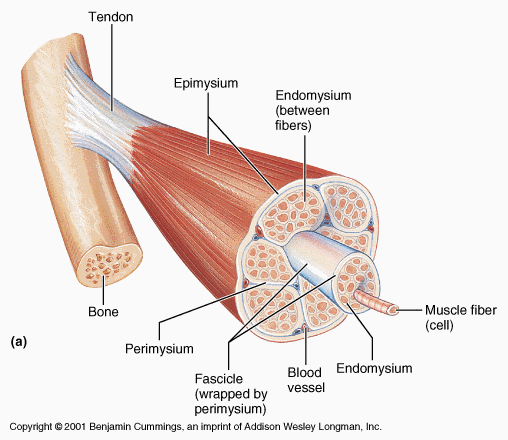 http://www.nooruse.ee/e-ope/opiobjektid/lihasfysioloogia/lihasfsioloogia_alused.html
Myositis = muscle inflammation
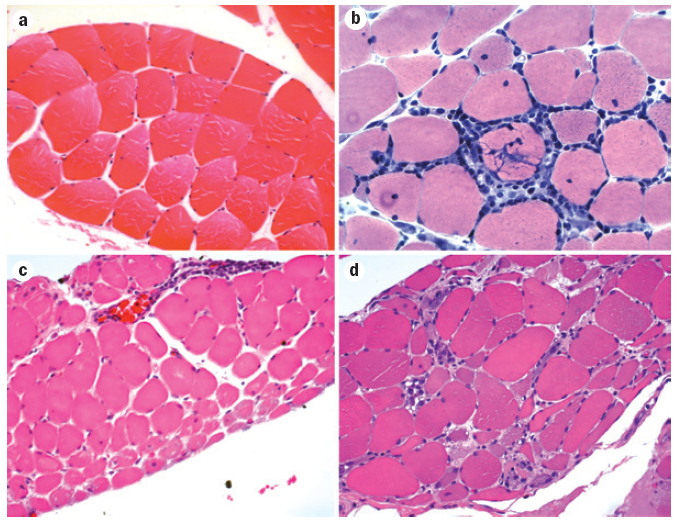 Normal muscle
PM – endomysial inflammation
DM – perifascicular atrophy
Mammen, Nat Rev Neurol 2011; 7:343-54
Myositis = muscle inflammation
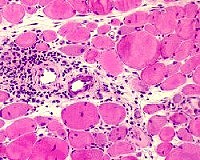 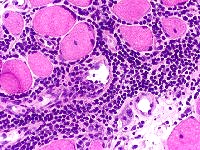 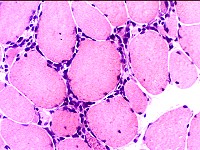 http://www.neuro.wustl.edu/neuromuscular/pathol/inflammation.htm
Myopathy = muscle abnormality
Myopathy: general term for muscle abnormality
Myositis: muscle inflammation
Most of the muscle disorders discussed are caused by abnormality of the immune system
Autoimmune: immune system directed toward self
Sometimes immune system abnormality causes myopathy without inflammation
Idiopathic Inflammatory Myopathies
Polymyositis (PM)
Dermatomyositis (DM)
Isolated, adult
Juvenile
Malignancy
Overlap
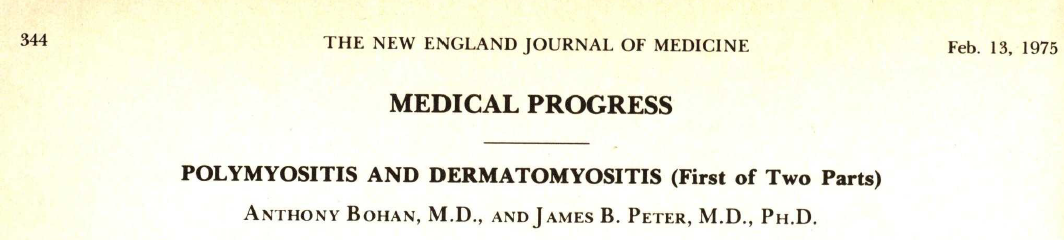 Bohan & Peter, N Engl J Med 292: 344, 405, 1975Bohan et al., Medicine 56: 255, 1977
Idiopathic Inflammatory Myopathies
Polymyositis (PM)
Dermatomyositis (DM)


Inclusion body myositis (IBM)
Antisynthetase syndrome (ASyS)
Necrotizing myopathy (NM or IMNM)
Isolated, adult
Juvenile
Malignancy
Overlap
Idiopathic Inflammatory Myopathies
Immune-mediated
Polymyositis (PM)
Dermatomyositis (DM)


Inclusion body myositis (IBM)
Antisynthetase syndrome (ASyS)
Necrotizing myopathy (NM or IMNM)
Isolated, adult
Juvenile
Malignancy
Overlap
I hope to answer some common questions:
What is myositis?
What causes myositis?
What does myositis do to patients?
How is myositis diagnosed?
How is myositis treated?
I hope to answer some common questions:
What is myositis?
What causes myositis?
What does myositis do to patients?
How is myositis diagnosed?
How is myositis treated?
“Cause” is a difficult term
Correlation or association ≠ Causation!
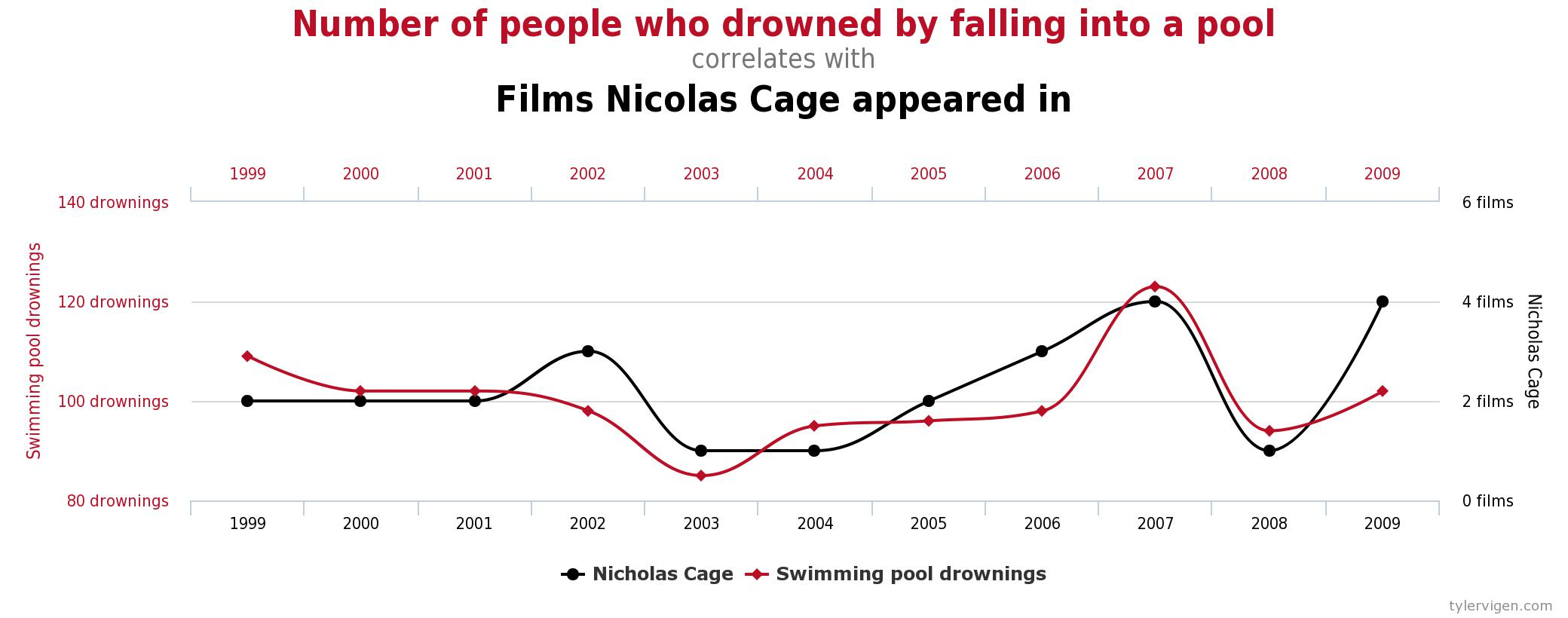 http://www.benchtobmore.com/wp-content/uploads/2015/09/Chart-Tiff-copy.png
“Cause” is a difficult term
Disease triggers 
Genetic factors
Environmental factors
Muscle fiber change
Disease mechanisms
Immune system
Inflammation
Muscle damage
Others?
Myositis is likely triggered by genetic and environmental factors
Genetic
factors
Environmental
factors
Genome-wide association study (GWAS) in DM/JDM
Genes related to the immune system’s recognition of foreign proteins are most highly associated with DM/JDM
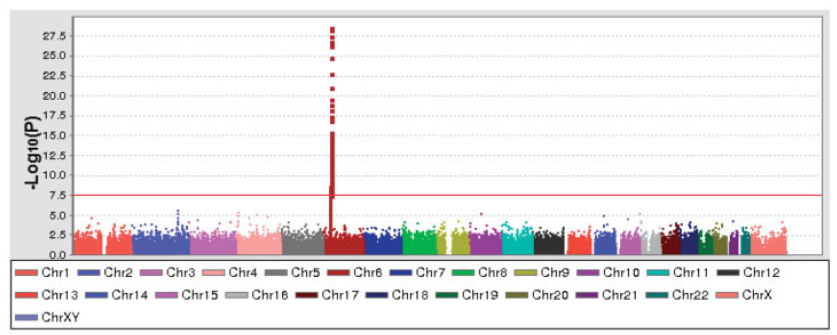 Strongest association with MHC
Non-MHC SNPs:
PLCL1
BLK
CCL21
Miller et al., Arthritis Rheum 2013; 65: 3239-47
GWAS in PM and DM
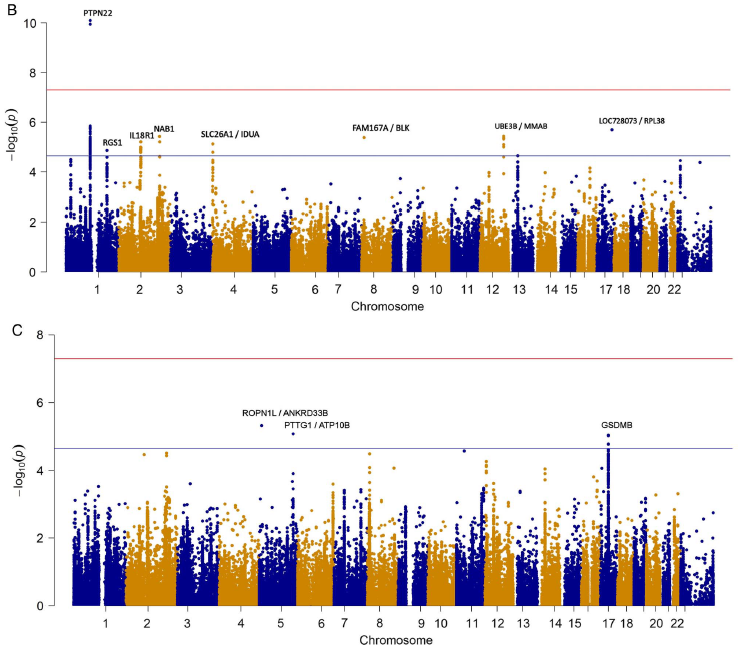 Adult PM
Adult and juvenile DM
Rothwell et al., Ann Rheum  Dis 2016; 75: 1558-66
HLA-DRB1 in IBM
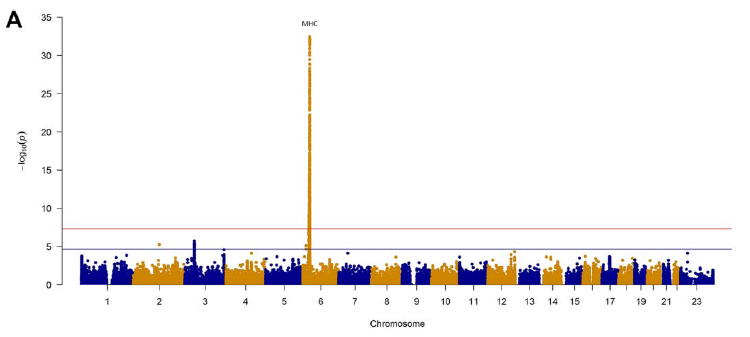 Rothwell et al., Arthritis Rheumatol 2017; 69: 1090-9
Classes of environmental exposures
Chemical factors
Silica
Asbestos
Metals
Pesticides
Industrial chemicals and solvents
Air pollution
Smoking
Personal care products
Physical factors
Ionizing radiation
UV radiation
Electric and magnetic fields
Biologic factors
Infectious agents
Foods and dietary contaminants
Molds
Mycotoxins
Other toxins
Miller, et al., J Autoimmun 2012; 39: 259-71
Pathogenesis of IIM
Feature	DM	PM	IBM
Increased MHC I	+	+	+
B-cell mechanisms	+	-	-
T-cell mechanisms	+	+	+
Inclusions	-	-	+
Autoantibodies 	+	+	+(Myositis specific antibodies)
MHC I expression in muscle
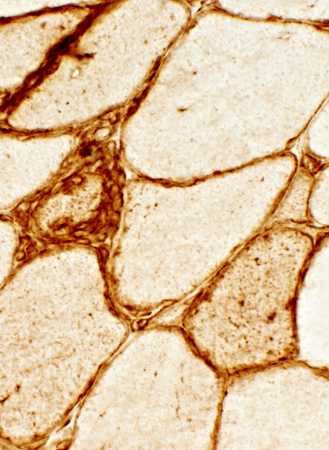 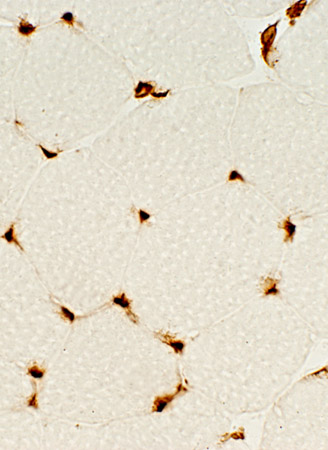 Normal
IBM
http://neuromuscular.wustl.edu/pathol/ibm.htm
Activated T cells (T lymphocytes) invade and damage muscle in IBM and PM
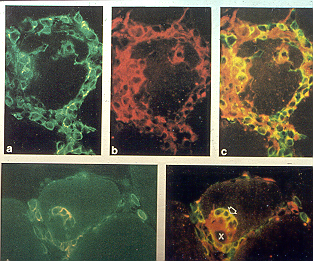 Arahata & Engel, Ann Neurol 1984; 16:193
I hope to answer some common questions:
What is myositis?
What causes myositis?
What does myositis do to patients?
How is myositis diagnosed?
How is myositis treated?
I hope to answer some common questions:
What is myositis?
What causes myositis?
What does myositis do to patients?
How is myositis diagnosed?
How is myositis treated?
What does myositis to do patients?
It depends 
On the specific disorder
On the individual patient
Muscle weakness is the hallmark but not always present
Many other things can occur
Assessment of Muscle Weakness
Patient report of effect on activities

Manual muscle strength testing
Physiologic testing
Functional tests
Timed stands
6 minute walk
Functional Index-2
Evaluation of Muscle Disease:Laboratory Tests
CK – Creatine kinase (CPK)
Aldolase
LDH – Lactate dehydrogenase
AST – aspartate aminotransferase
ALT – alanine aminotransferase
Muscle MRI can show inflammation or scarring
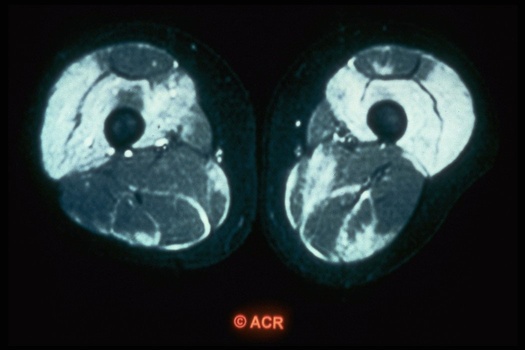 Resting EMG
Normal muscle - no resting activity
Positive waves
Fibrillation potentials and occasionalpositive waves
Complex repetitive discharges
Myotonic discharge
Motor Unit Action Potentials (MUAPs)
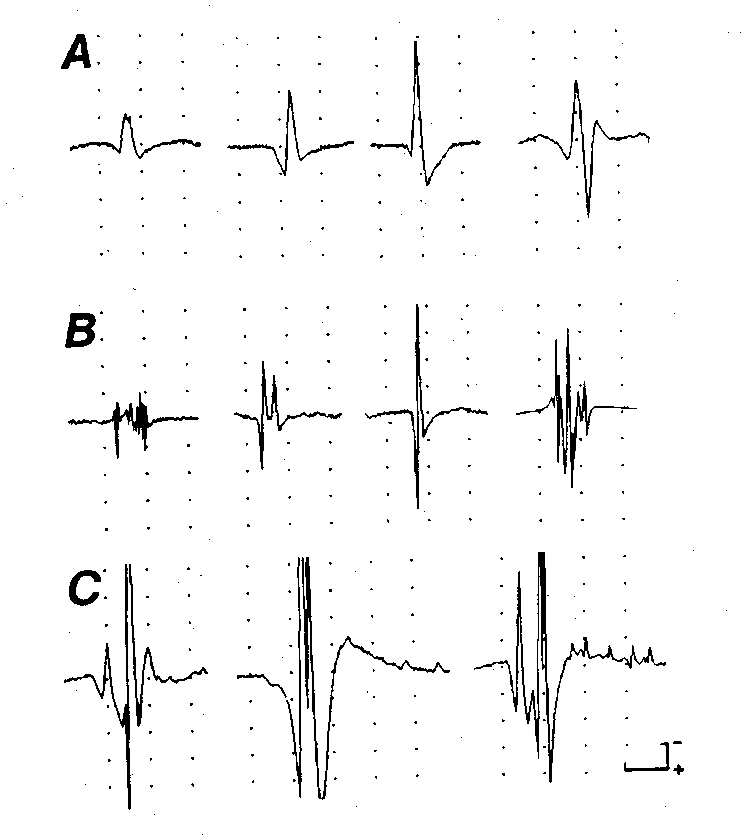 Normal MUAPs
Myopathy: Low amplitude, short, polyphasic MUAPs
Neuropathy: Large, long duration, polyphasic MUAPs
Dermatomyositis: characterized by rash
Heliotrope
Gottron’s papules
Shawl sign & others
Calcinosis cutis
Heliotrope
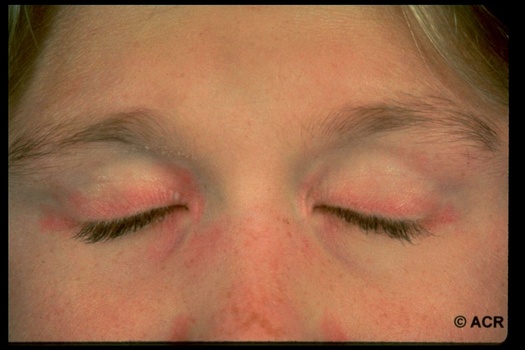 Gottron’s papules
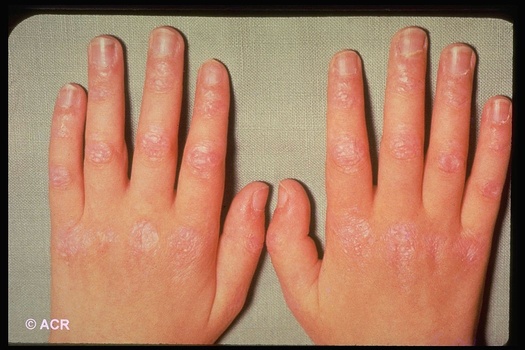 Gottron’s sign
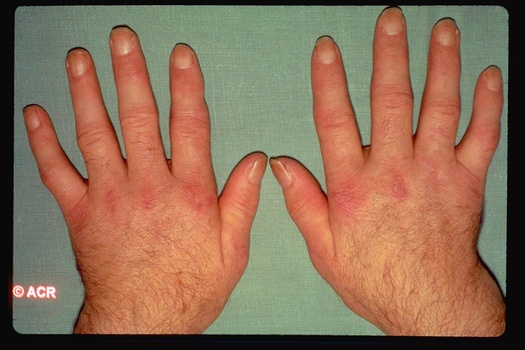 Shawl sign
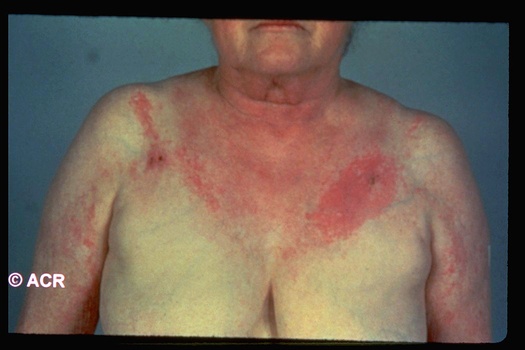 Periungual erythema
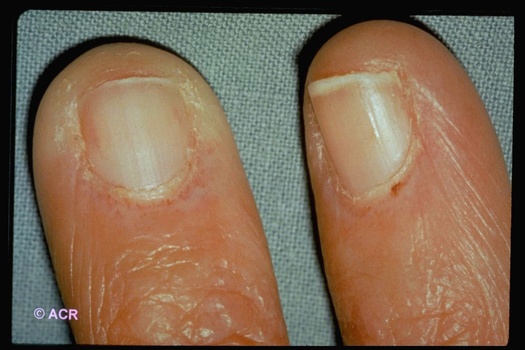 Calcinosis cutis
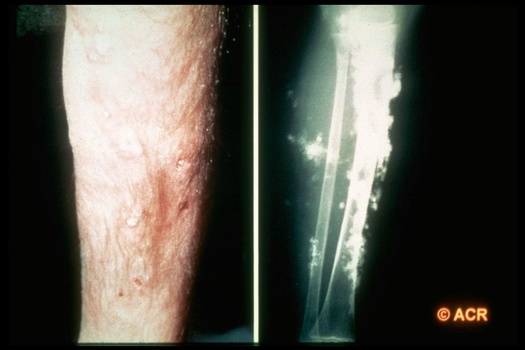 Amyopathic Dermatomyositis(Dermatomyositis siné myositis)
Cutaneous features of DM 
No muscle weakness
Maybe elevated muscle enzymes or EMG, but not weak
Gerami et al., J Am Acad Dermatol 2006;54:597-613
Other organ system problems
Lung – interstitial lung disease
Gastrointestinal – dysphagia, anorexia, reflux
Heart – inflammation, fibrosis, rhythm
Joints – arthritis, arthralgia, morning stiffness
Raynaud’s phenomenon
Constitutional – fatigue, fever
AutoimmuneConnective Tissue Diseases
Rheumatoidarthritis
Lupus
Sjogren’s
PM/DM
Scleroderma
Other terms:
Overlap CTD
Undifferentiated CTD
Mixed CTD
MCTD
Inclusion body myositis
Muscle biopsy findings define the disorder
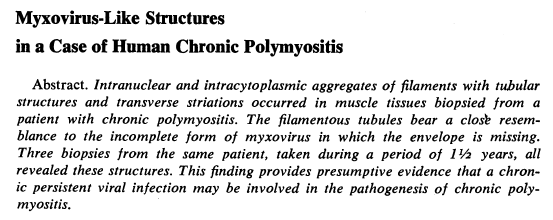 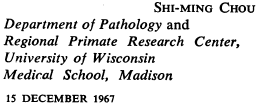 Inclusion Body Myositis
First description 1967
“IBM” term coined 1971
Sporadic form (s-IBM)
Several hereditary forms (h-IBM)
Clinically similar:
Weakness: insidious, distal, atrophy
CK minimally to moderately elevated
EMG: myopathic +/- neurogenic 
Hereditary: younger; no inflammation
Clinical Features of sIBM
Insidious onset
~6 years to diagnosis
Weakness generalized or localized to limbs; may be asymmetric
Reflexes normal initially, eventually diminished in 40%
Dysphagia in 2/3 – late
Myalgia uncommon but aching in thighs and knees in some
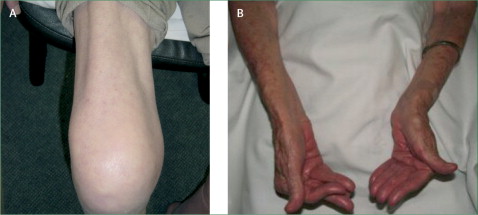 Typical involvement:
Finger flexors
Wrist flexors
Knee extensors
Ankle dorsiflexors
Needham & Mastaglia, Lancet Neurol 6: 620-31, 2007
Anti-synthetase Syndrome
Anti-synthetase antibody – Jo-1, others
PM/DM
Interstitial lung disease
Inflammatory arthritis
Raynaud’s phenomenon
Mechanic’s hands
Fever
Mechanic’s hands
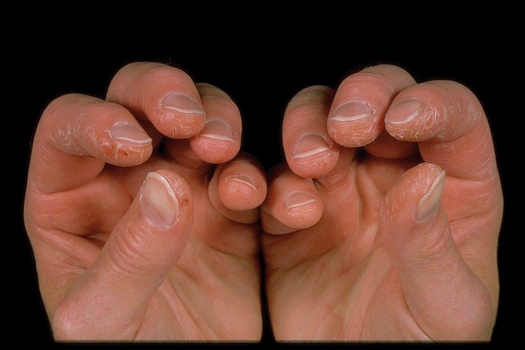 Necrotizing myopathy
Characterized by muscle biopsy with necrotic muscle fibers without inflammation
Specific autoantibodies
Anti-SRP
Anti-HMGCR
Often associated with statin use
Christopher-Stine, et al. Arthritis Rheum 2010; 62: 2757-66
Mammen, et al. Arthritis Rheum 2011; 63: 713-21
IIM: Epidemiology
Incidence - 0.5 to 8/million
		Polymyositis/	Inclusion Body	Dermatomyositis	Myositis
Age	Bimodal,	>50	10-15 in kids	45-60 in adults
Female:male	2:1	1:2
Epidemiology of IBM and PMOlmsted County, 1981-2000*
IBM	PM
Incidence	0.79	0.41	(0.24-1.35)	(0.08-0.73)
Prevalence	7.06	3.45	(0.87-13.24)	(0.00-7.35)


*Age- and sex-adjusted rates per 100,000 population; (95% CI)
Wilson et al., J Rheumatol 2008; 35:445-7
Epidemiology of DMOlmsted County, 1976-2007*
DM	CADM
Incidence	0.96	0.21	(0.61-1.32)	(0.04-0.38)
Prevalence	2.14		(1.31-2.98)	


*Age- and sex-adjusted rates per 100,000 population; (95% CI)
Bendewald et al., Arch Dermatol 2010; 146: 26-30
Systematic Review: Adult IIM
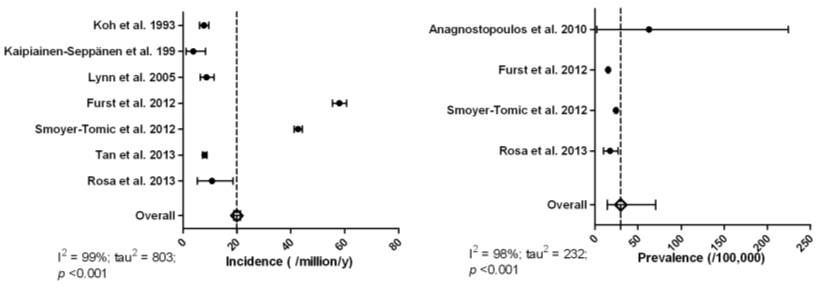 Meyer et al., Rheumatology 2015; 54: 50-63
Systematic Review: sIBM
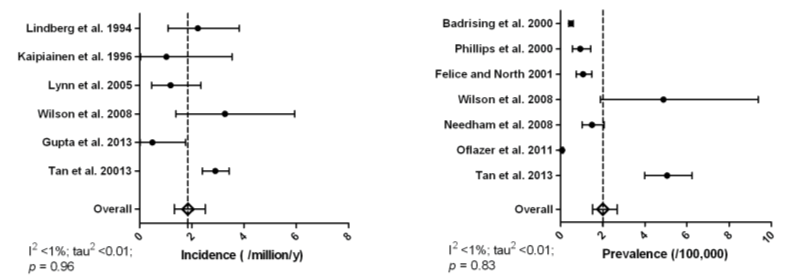 Meyer et al., Rheumatology 2015; 54: 50-63
I hope to answer some common questions:
What is myositis?
What causes myositis?
What does myositis do to patients?
How is myositis diagnosed?
How is myositis treated?
I hope to answer some common questions:
What is myositis?
What causes myositis?
What does myositis do to patients?
How is myositis diagnosed?
How is myositis treated?
PM/DM Classification Criteria
Proximal muscle weakness
Elevated serum levels of skeletal muscle enzymes
Myopathic changes on EMG
Muscle biopsy evidence of inflammation
Skin rash
Definite PM or DM: 4 criteria
Probable PM or DM: 3 criteria
Possible PM or DM: 2 criteria
Bohan & Peter, N Engl J Med 292: 344, 405, 1975Bohan et al., Medicine 56: 255, 1977
PM/DM Classification Criteria
Lundberg article/slide
Bohan & Peter, N Engl J Med 292: 344, 405, 1975Bohan et al., Medicine 56: 255, 1977
Muscle histopathology
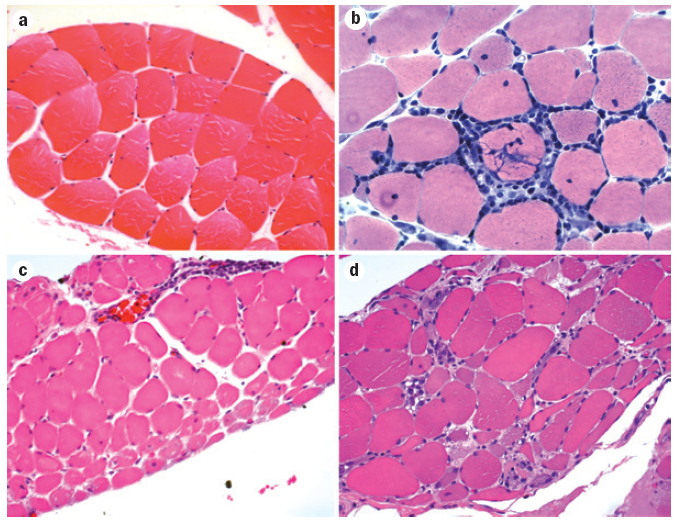 Normal muscle
PM – endomysial inflammation
DM – perifascicular atrophy
Necrotizing myopathy
Mammen, Nat Rev Neurol 2011; 7:343-54
Myositis = muscle inflammation
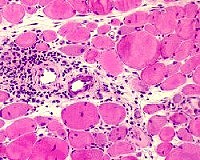 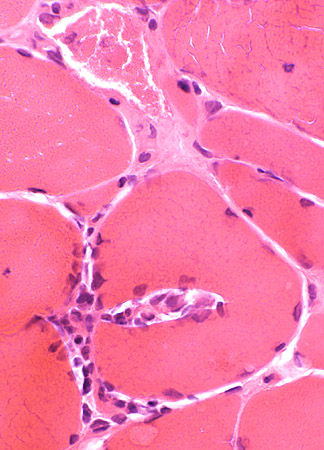 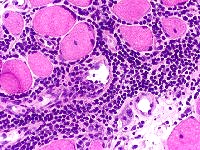 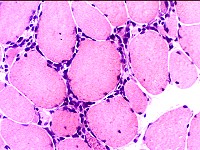 http://www.neuro.wustl.edu/neuromuscular/pathol/inflammation.htm
IBM: Vacuoles
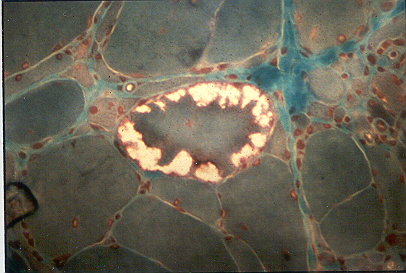 IBM Congo red staining
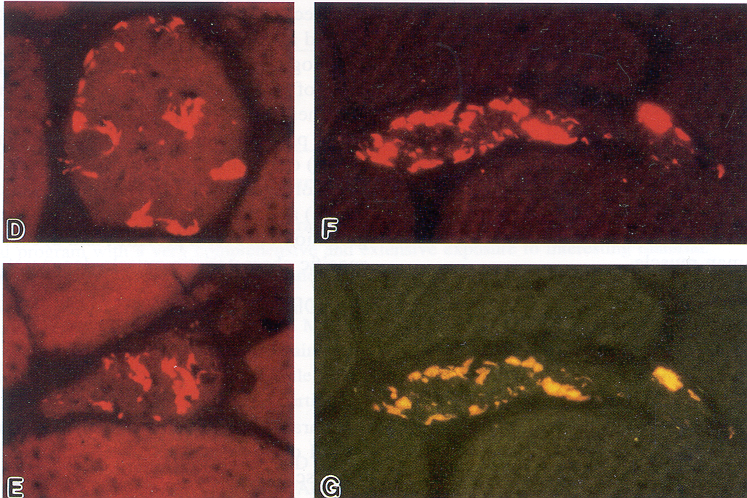 Askansas & Engel, J Neuropathol Exp Neurol 60:1, 2001
Antibodies
Immunoglobulin
Produced by plasma cells in the immune system
Identify and neutralize viruses and bacteria
Each recognizes a unique protein (antigen)
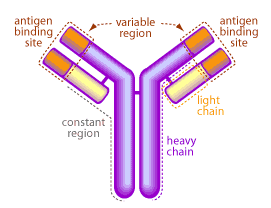 Autoantibodies
Antibodies directed toward an individual’s normal proteins
Autoantibodies may:
Cause disease
Simply be markers of disease
Non-specific Autoantibodies in Myositis
Percent of Patients with Various Autoantibodies
Love et al, Medicine 1991; 70: 360-74
Myositis-Specific Antibodies
Feature	Synthetase	SRP	Mi-2
Clinical	Arthritis, ILD	Cardiac	Classic DM	fever,	myalgias;	Raynaud’s	black women
Rate	Acute	Very acute	Acute
Severity	Severe	Very severe	Mild
Season	Spring	Fall	Unknown
Response	Moderate	Poor	Good
Prognosis	Poor (70%)	Terrible (25%)	Good (~100%)
Frequency	20-25%	<5%	5-10%
Antisynthetase antibodies
Frequency (%)
Antigen	tRNA synthetase	JDM*	ADM*	Non-white
Any		1-5	30	AA 29
Jo1	Histidyl-	2-5	25-30	AA13
PL12	Alanyl-	1-3	<5
PL7	Threonyl-	<1	<5	Japanese 17
EJ	Glycyl-	<1	<5
OJ	Isoleucyl-	<1	<5
KS	Asparagynyl-	NA	<1
HA	Tyrosyl-	NA	<1
ZA	Phenylalanyl-	NA	<1
  *Caucasian
Robinson & Reed, Nat Rev Rheumatol 2011; 7: 664-75
Serologic Subgroups in IIM 2
Anti-TIF-1γ (anti-transcription intermediary factor 1γ; anti-p155): DM, including JDM, malignancyTargoff et al., Arthritis Rheum 2006; 54: 3682-3689
	Trallero-Araguas et al., Medicine 2010; 89: 47-52

Anti-MDA-5 (anti-melanoma differentiation-associated protein 5; anti-CADM): CADM, rapidly progressive ILDSato et al., Arthritis Rheum 2005; 52:1571-6 
Anti-NXP2 (anti-nuclear matrix protein 2; anti-MJ): JDM, especially with calcinosis, malignancy
Gunawardena et al., Arthritis Rheum 2009; 60: 1807-14
Gunawardena et al., Rheumatology 48: 607-12, 2009
Autoantibodies in IBM
Anti-cytoplasmic 5’-nucleotidase 1A
Initially detected as 43 kd autoantibody
13/25 (52%) IBM + vs 0/40 controls


Antigen identified as cN1A
Most abundant in skeletal muscle
Catalyzes nucleotide hydrolysis to nucleosides
Perinuclear and vacuole accumulation of cN1A
Salajegheh, et al., PLoS One 2011; 6(5): e20266
Larman, et al., Ann Neruol 2013; 73: 408-18
Anti-cN1A Verification
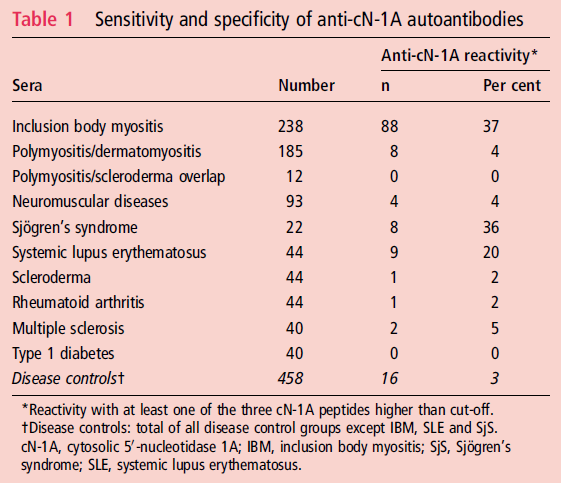 Herbert, et al., Ann Rheum Dis 2016; 75:696-701
Myositis Specific Autoantibodies
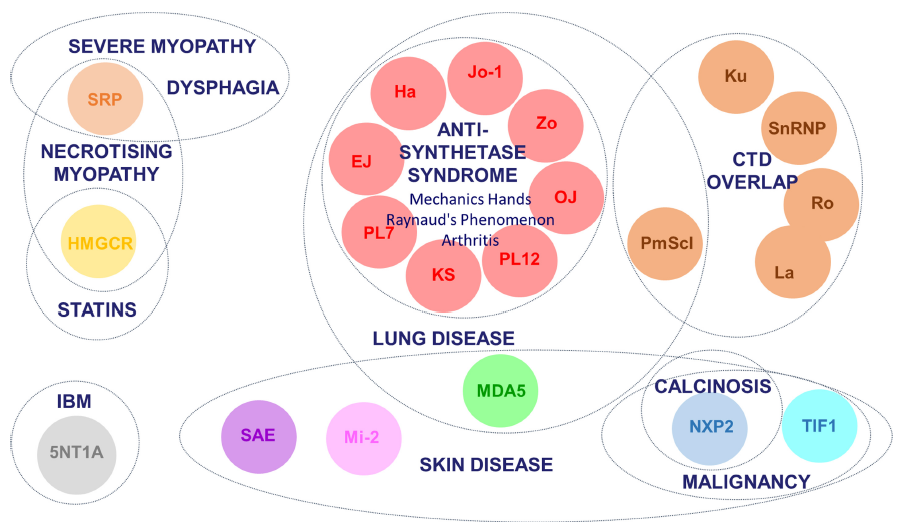 Betteridge & McHugh, J Intern Med 2015; Epub
I hope to answer some common questions:
What is myositis?
What causes myositis?
What does myositis do to patients?
How is myositis diagnosed?
How is myositis treated?
I hope to answer some common questions:
What is myositis?
What causes myositis?
What does myositis do to patients?
How is myositis diagnosed?
How is myositis treated?
General Approach to Treatment of MyositisPM, DM, ASyS, Overlap myositis
Auto-immune process
Inflammation
Symptoms
General Approach to Treatment of MyositisPM, DM, ASyS, Overlap myositis
Damage
Auto-immune process
Inflammation
Symptoms
General Approach to Treatment of MyositisPM, DM, ASyS, Overlap myositis
Damage
Auto-immune process
Inflammation
Symptoms
Immune suppressing agents
Steroids
General Approach to Treatment of MyositisImmune-mediated necrotizing myopathy
Damage
Auto-immune process
Mechanism?
Symptoms
Immune suppressing agents
Steroids
General Approach to Treatment of MyositisCancer-associated myositis
Cancer
Damage
Auto-immune process
Inflammation
Symptoms
Immune suppressing agents?
Steroids?
General Approach to Treatment of MyositisInclusion body myositis
Inclusions
Damage
Auto-immune process
Inflammation
Symptoms
Immune suppressing agents?
Steroids?
Approach to Management
Start with high-dose prednisone (e.g., 1 mg/kg/day)
Consider IV to begin
Consider split daily dose
Continue about 1 month with slow taper
Use an immunosuppressive agent 
Attention to side effects of therapy (e.g., osteoporosis, infection)
My Approach to Prednisone
Begin 1 mg/kg/d (usually max 80 mg/d)
Continue 1 month
2 weeks each:
40 mg/d
30 mg/d
25 mg/d
20 mg/d
17.5 mg/d
15 mg/d
12.5 mg/d
10 mg/d  and then decide what next
My Approach to Immunosuppressives
First-line agents
Methotrexate
Azathioprine (Imuran)
Mycophenolate mofetil (CellCept)
Severe disease
Cyclophosphamide (Cytoxan)
Studies
Abatacept (Orencia)
Tocilizumab (Actemra)
Belimumab (Benlysta)
Second-line agents
IVIg
Rituximab (Rituxan)
Tacrolimus (Prograf)
Cyclosporine A (Neoral, Sandimmune)
Leflunomide (Arava)
Never used
ACTHAR gel
Also remember
Pneumocystis pneumonia prophylaxis when on high dose prednisone
Influenza, pneumococcal, and other immunizations
Osteoporosis attention: calcium and vitamin D; bone density 
Mobility and assistive devices; fall prevention
Dysphagia
Exercise
I hope to answer some common questions:
What is myositis?
What causes myositis?
What does myositis do to patients?
How is myositis diagnosed?
How is myositis treated?
I hope to answer some common questions:
What is myositis?
What causes myositis?
What does myositis do to patients?
How is myositis diagnosed?
How is myositis treated?
Questions?